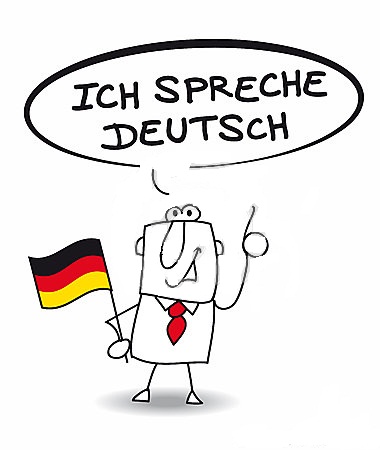 Германски јазик
шесто одделение
Лекција 5Die Neue(Новата)
Online вежби од учебникот Planet A1 адаптирани на материјалот којшто се изучува во Лекција 5. Во вежбите постои опција за помош при решавање како и проверка на одговорите.
Planet A1Online-Übungen
Lektion 5:

https://www.hueber.de/shared/uebungen/planet/index2.php?Volume=1&Lection=5&Exercise=1&SubExercise=1&fbclid=IwAR2toXGSRN3eeGBH07sDf0OazjxM5aNVAHXlhlYeTLcqp8NHkeQmJRNvSjM
Лекција 6Der erste Schultag(Првиот училишен ден)
Online вежби од учебникот Planet A1 адаптирани на материјалот којшто се изучува во Лекција 6. Во вежбите постои опција за помош при решавање како и проверка на одговорите.
Planet A1Online-Übungen
Lektion 6:

https://www.hueber.de/shared/uebungen/planet/index2.php?Volume=1&Lection=6&Exercise=1&SubExercise=1
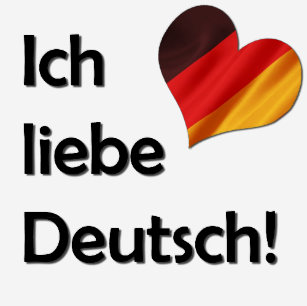